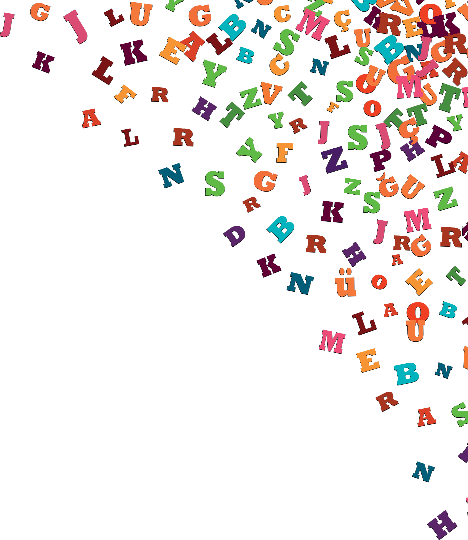 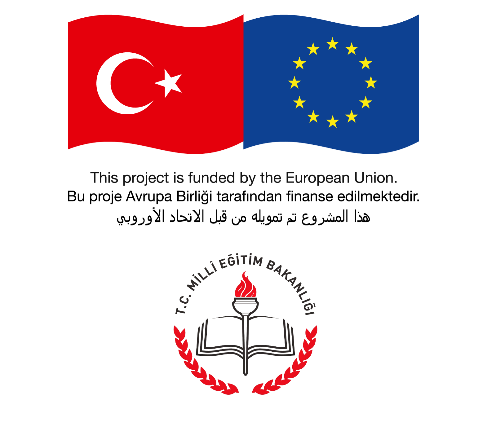 SURİYELİ ÇOCUKLARIN TÜRK EĞİTİM SİSTEMİNE ENTEGRASYONUNUN DESTEKLENMESİ PROJESİ
Türkçe Yeterlilik Sınavı
03 Mayıs 2019
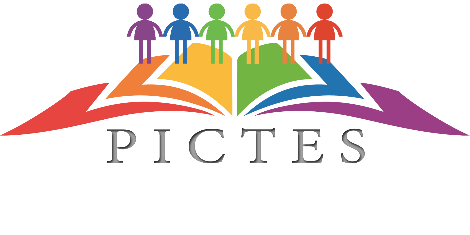 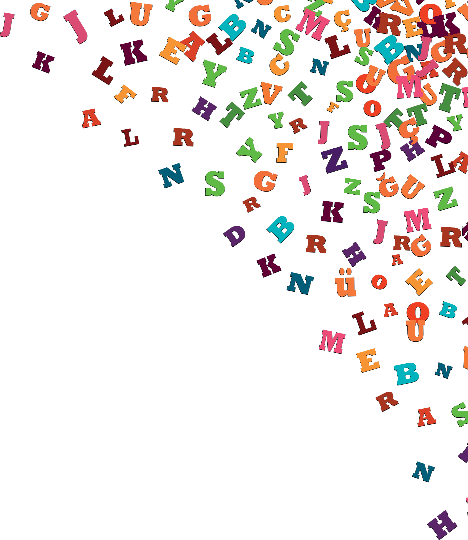 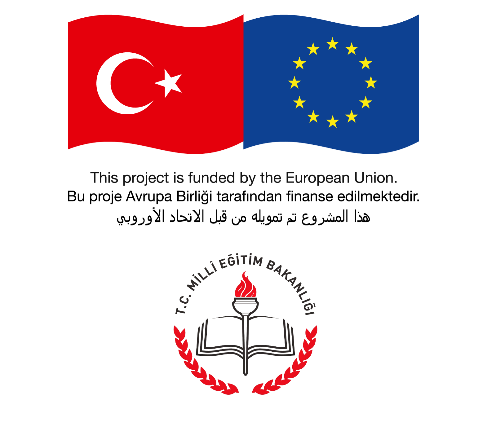 SURİYELİ ÇOCUKLARIN TÜRK EĞİTİM SİSTEMİNE ENTEGRASYONUNUN DESTEKLENMESİ PROJESİ
GENEL AÇIKLAMALAR:
 Sınavın uygulanma gerekçesi yabancı öğrencilerin Türkçe düzeylerini belirlemek ve seviyelerine uygun dil eğitim desteği almalarını sağlamaktır. Söz konusu sınav GKAS öğrencilerin Türkçe seviyelerini belirlemek için yapılacak olup sınavın sonuçları seçme ve yerleştirme amacıyla kullanılmayacaktır.
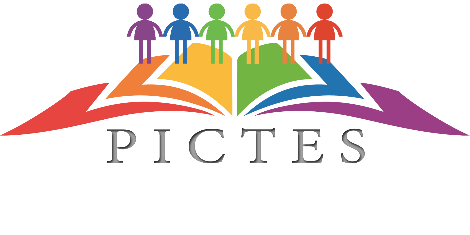 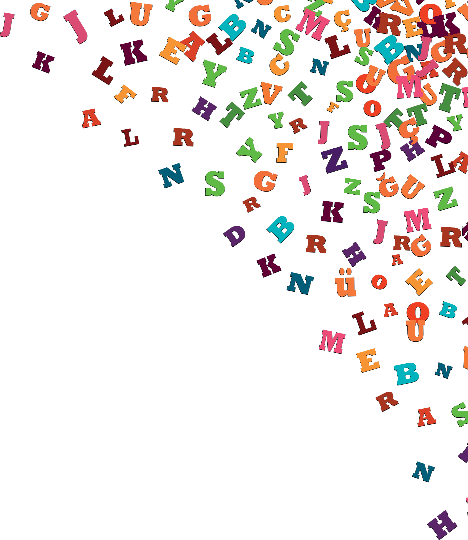 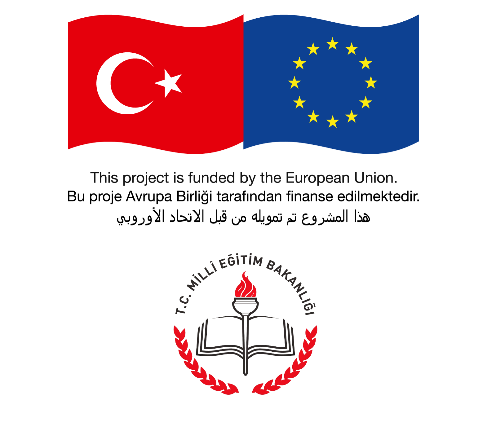 SURİYELİ ÇOCUKLARIN TÜRK EĞİTİM SİSTEMİNE ENTEGRASYONUNUN DESTEKLENMESİ PROJESİ
Sınav, 03 Mayıs 2019 Cuma günü okuldaki ders saatlerinde gerçekleştirilecektir. 

Kahramanmaraş İl Geneli; 
    İkili Öğretim yapan Okullarda;
	Sabah  : Saat 10.00
	Öğle	: Saat 14.00
Normal Öğretim Yapan Okullar;
       Saat	: 10.00	‘da 
Sınav yapılacaktır.
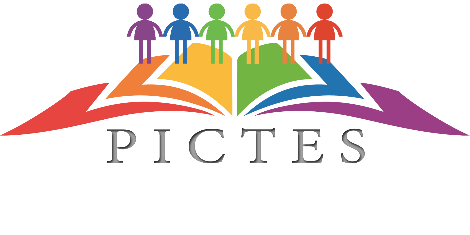 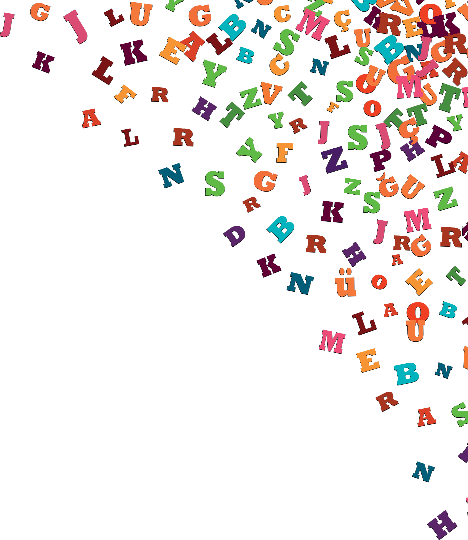 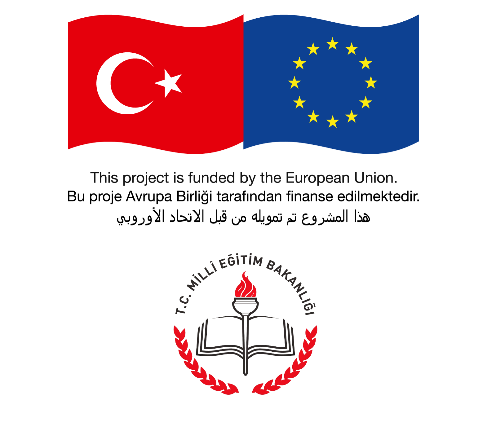 SURİYELİ ÇOCUKLARIN TÜRK EĞİTİM SİSTEMİNE ENTEGRASYONUNUN DESTEKLENMESİ PROJESİ
Aynı okulda yer alan tüm yabancı öğrencilerin aynı anda sınava gireceklerdir. (Okulda ikili eğitim yapılması durumunda sabah ve öğleden sonra iki farklı sınav oturumu yapılabilir.)
 Yabancı öğrenciler sınava kendi okullarında girecektir.
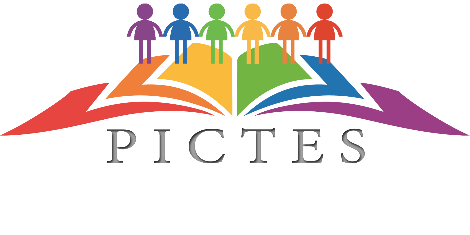 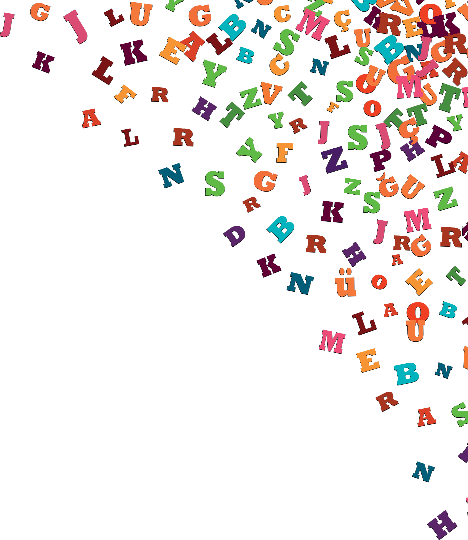 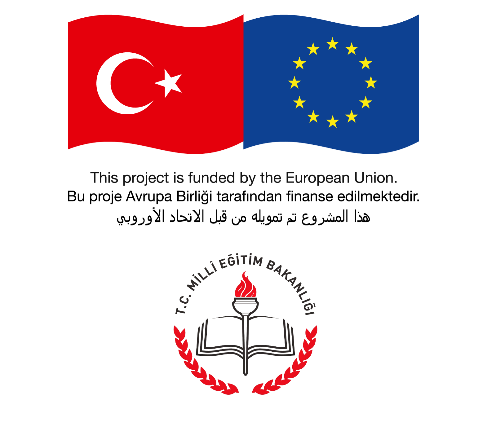 SURİYELİ ÇOCUKLARIN TÜRK EĞİTİM SİSTEMİNE ENTEGRASYONUNUN DESTEKLENMESİ PROJESİ
Okul yönetimi, sınavla ilgili gerekli düzeni sağlamaktan ve sınav gününde 3-12. sınıf düzeylerindeki yabancı öğrencilerin sınava girmesini sağlamaktan sorumludur. 
 Sınavlar ilkokul, ortaokul ve lise olmak üzere üç kademe için hazırlanmıştır. İlkokul sınavına 3 ve 4. sınıf öğrencileri, ortaokul sınavına 5, 6, 7 ve 8. sınıf öğrencileri ve lise sınavına hazırlık sınıfı dâhil 9, 10, 11 ve 12. sınıf öğrencileri girecektir. Ayrıca diğer yabancı öğrenciler kademelerine uygun olarak sınava gireceklerdir.
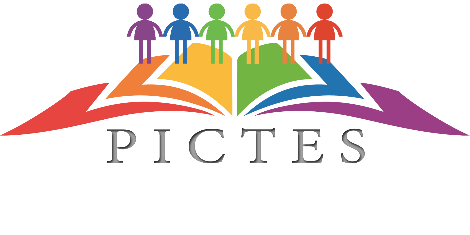 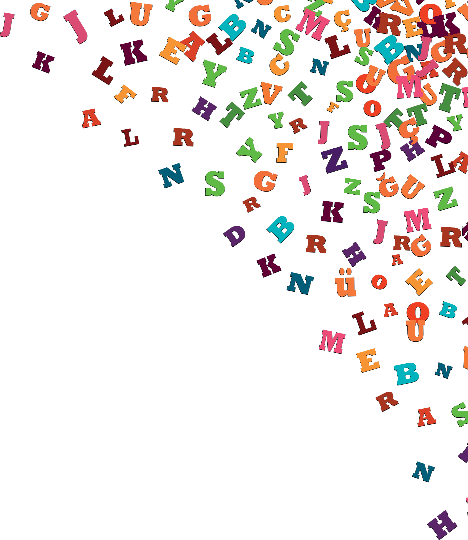 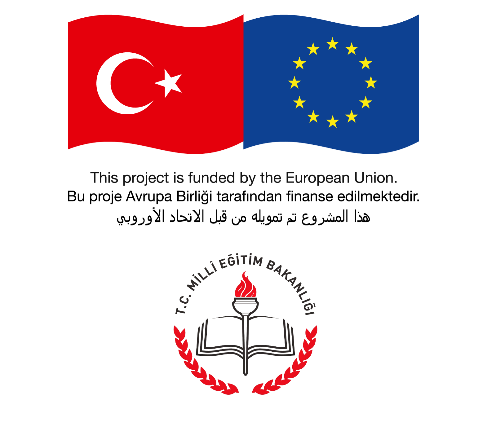 SURİYELİ ÇOCUKLARIN TÜRK EĞİTİM SİSTEMİNE ENTEGRASYONUNUN DESTEKLENMESİ PROJESİ
Sınavda yer alan sorular çoktan seçmelidir. 
 Sınav; ilkokul kademesi için üç seçenekli 25 soru, ortaokul ve lise kademesi için dört seçenekli 40 sorudan oluşmaktadır. 
 Sınavın süresi ilkokul kademesindeki öğrenciler için 40 dakika, ortaokul ve lise kademesindeki öğrenciler için 60 dakikadır. 
 Sınavın hazırlanmasında ÖDSGM tarafından PIKTES kapsamında düzenlenen “Türkçe Dil Yeterliklerine Yönelik Program ve Ölçek Geliştirme Çalıştayı”nın çıktıları esas alınmıştır.
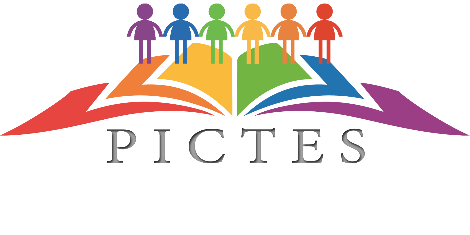 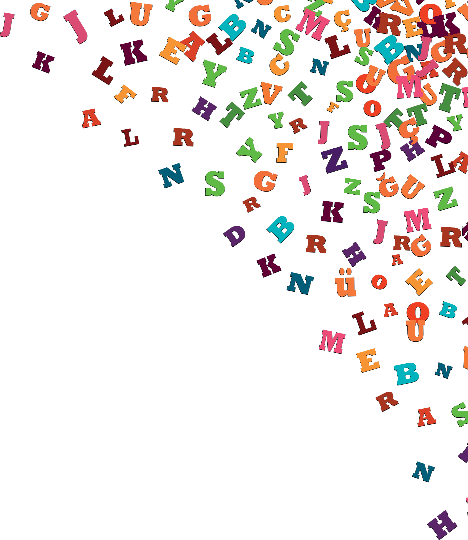 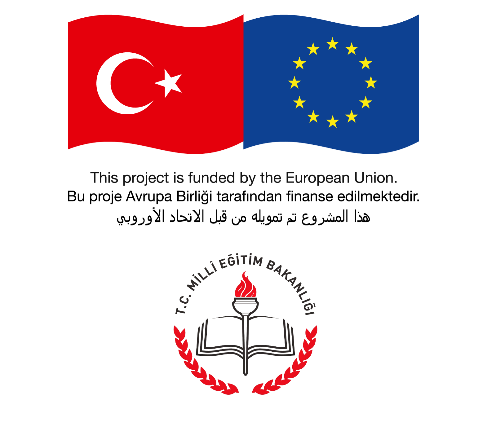 SURİYELİ ÇOCUKLARIN TÜRK EĞİTİM SİSTEMİNE ENTEGRASYONUNUN DESTEKLENMESİ PROJESİ
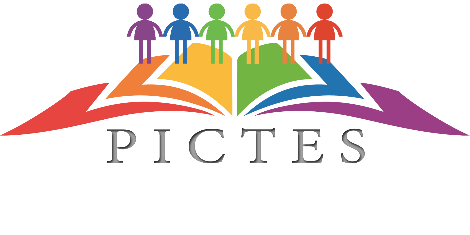 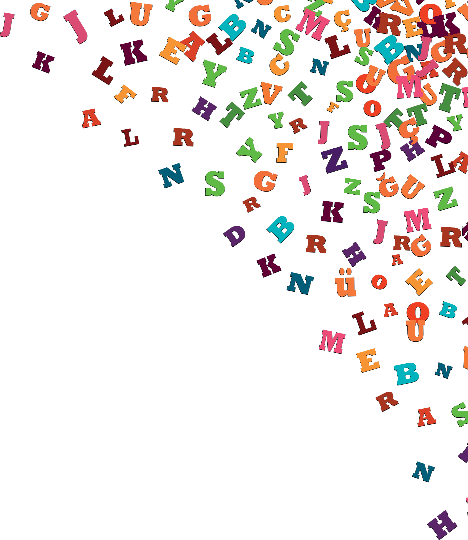 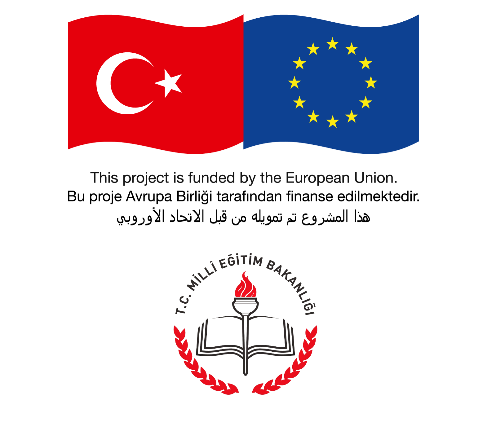 SURİYELİ ÇOCUKLARIN TÜRK EĞİTİM SİSTEMİNE ENTEGRASYONUNUN DESTEKLENMESİ PROJESİ
Sınava yönelik öğrencilerden herhangi bir başvuru talebi istenmeyecek olup 3-12. sınıf düzeyindeki tüm yabancı öğrencilerin sınava girmesi sağlanacaktır. 

 Sınava girecek öğrenciler için sınav giriş belgesi oluşturulmayacaktır ve öğrencilerin sınava girişlerinde yanlarında herhangi bir kimlik belgesini bulundurmaları yeterli olacaktır.  Ancak sınav tarihi itibarıyla herhangi bir kimlik belgesi alamamış öğrenciler, okul yönetiminin onayıyla sınava alınabilirler. Bu öğrenciler kimlik numarası yerine YÖBİS ID numarasını girecektir. YÖBİS ID’de bulunan YÖBİS harflerinin yerine “0” (sıfır) kodlanacaktır (Örneğin; YÖBİS123456 numaralı öğrenci Kimlik No’su bölümünü 00000123456 şeklinde kodlayacaktır.)
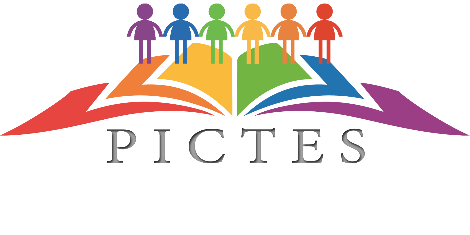 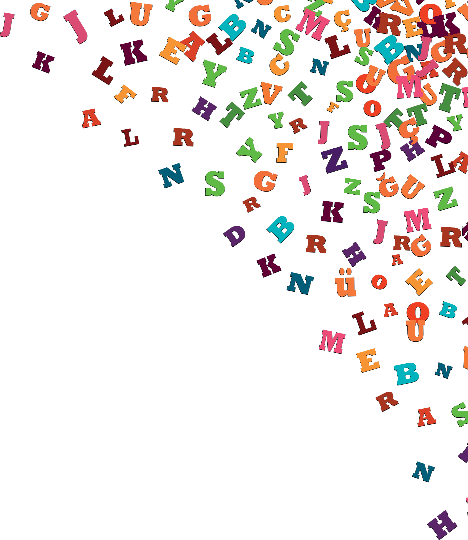 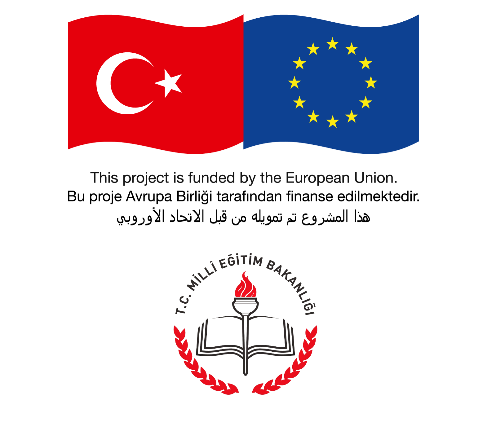 SURİYELİ ÇOCUKLARIN TÜRK EĞİTİM SİSTEMİNE ENTEGRASYONUNUN DESTEKLENMESİ PROJESİ
Her bir sınav güvenlik poşetinin içinde 
 Bir adet geri gönderim poşeti, 
 Bir adet salon yoklama çizelgesi, 
 10 adet cevap kâğıdı ve 
 10 adet soru kitapçığı yer almaktadır. 
Sınav sonunda;
Salon yoklama çizelgesi ve 
Cevap kâğıtları sınav bitiminde geri gönderim poşetine konulacaktır. 
Aynı salonda sınava giren öğrenciler cevap kâğıtları tek bir geri gönderim poşetine konulacaktır .
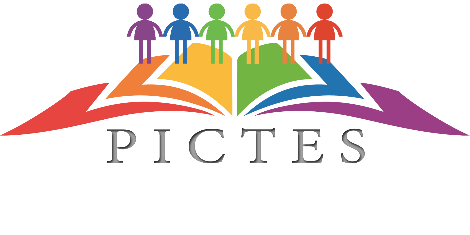 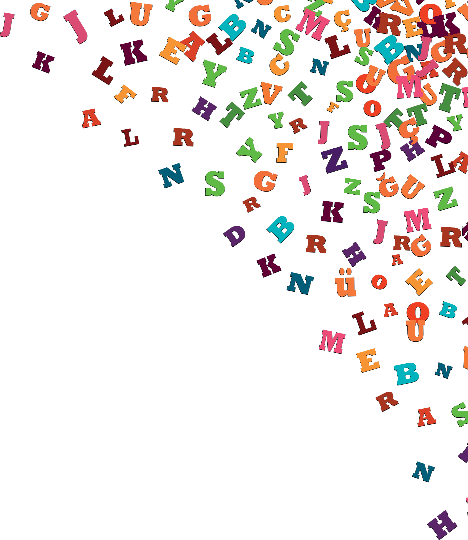 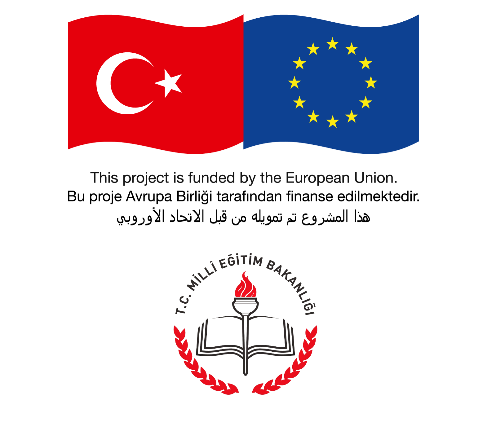 SURİYELİ ÇOCUKLARIN TÜRK EĞİTİM SİSTEMİNE ENTEGRASYONUNUN DESTEKLENMESİ PROJESİ
İlçe Milli Eğitim Müdürlüğü/Hayat Boyu Öğrenme Bölümü  Sorumlulukları 
 Sınavın uygulanacağı okullardaki okul yönetimini ’Sınav Hakkında’ sınavdan en az bir hafta önce bilgilendirir. 
 Sınavın uygulanacağı okullardaki sınav salonlarının uygunluğunu denetler. 
 Öğrencilerin sınavın yapılacağı okullarda zamanında bulunmaları hususunda kurum yöneticilerinin gerekli bilgilendirmeleri yapmasını sağlar.
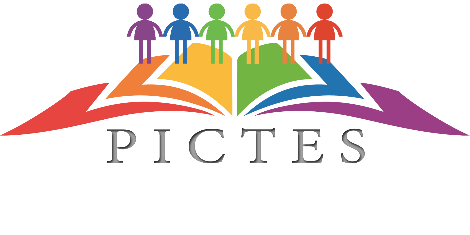 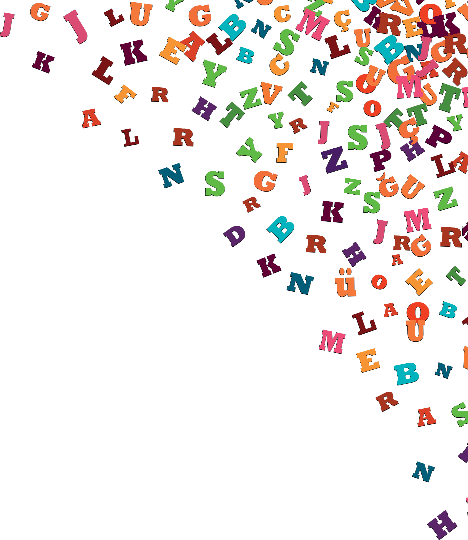 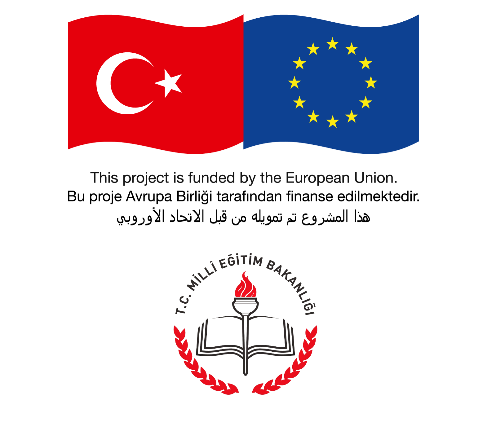 SURİYELİ ÇOCUKLARIN TÜRK EĞİTİM SİSTEMİNE ENTEGRASYONUNUN DESTEKLENMESİ PROJESİ
Sınav evraklarının okullara dağıtımına yönelik EK-1’deki Sınav Evrakı Dağıtım Formunu doldurarak 5 gün içinde İl Milli Eğitim Müdürlüğü Yabancılar Bölümüne (İl Proje Koordinasyon Ekibine) teslim eder.
 Sınavın bitiminde cevap kâğıtlarının (Geri gönderim poşetlerinin) okullardan toplanmasını sağlayarak 5 gün içinde İl Milli Eğitim Müdürlüğü Yabancılar Bölümüne (İl Proje Koordinasyon Ekibine) teslim eder.
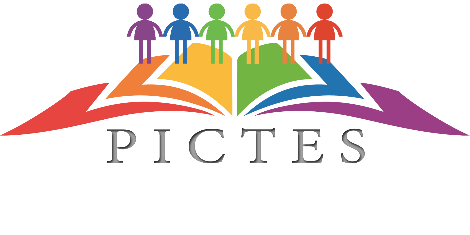 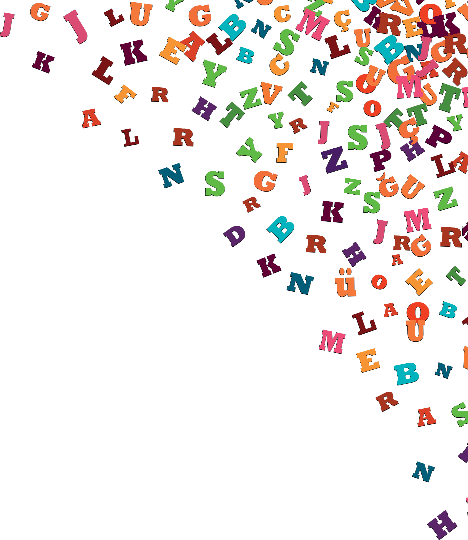 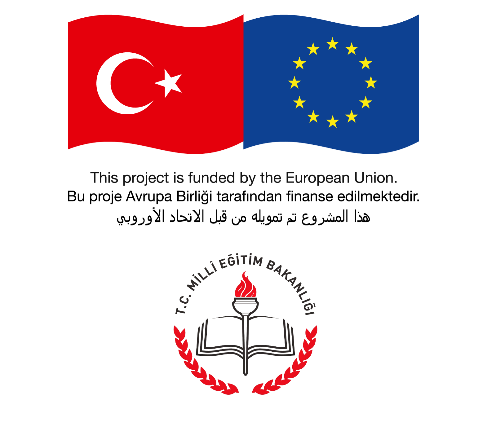 SURİYELİ ÇOCUKLARIN TÜRK EĞİTİM SİSTEMİNE ENTEGRASYONUNUN DESTEKLENMESİ PROJESİ
Sınav evraklarının sınavdan önce teslim alınmasından, sınav sonrası cevap kağıtlarının (geri dönüşüm poşetlerinin) güvenli bir şekilde muhafaza edilmesinden ve İl Milli Eğitim Müdürlüğü Yabancılar Bölümüne (İl Proje Koordinasyon Ekibine) 5 gün içinde teslim edilmesinden sorumludur.
 Sınavın bitiminde Okul Müdürlükleri tarafından doldurulan Ek-3’te yer alan Okul/Merkez Sınav İzleme Formunu teslim alarak 5 gün içinde İl Milli Eğitim Müdürlüğü Yabancılar Bölümüne (İl Proje Koordinasyon Ekibine) teslim edilmesinden sorumludur.
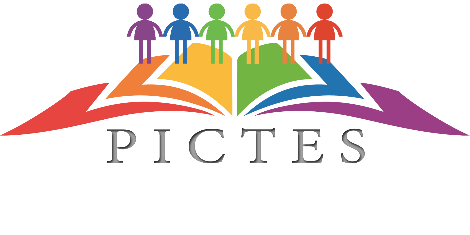 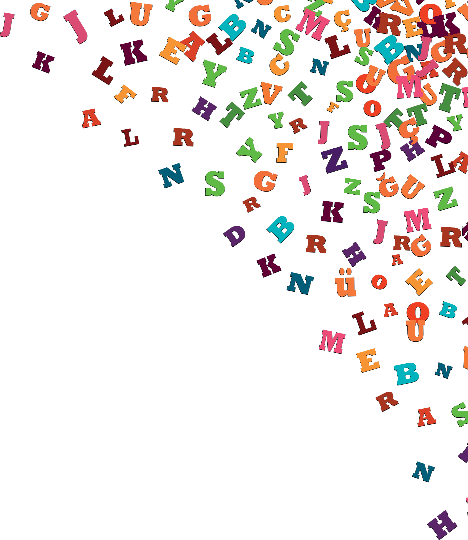 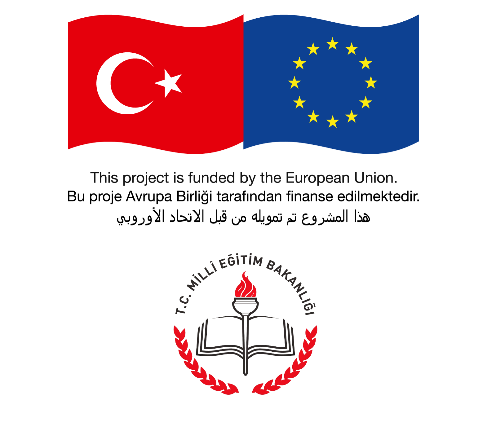 SURİYELİ ÇOCUKLARIN TÜRK EĞİTİM SİSTEMİNE ENTEGRASYONUNUN DESTEKLENMESİ PROJESİ
Okul Yönetiminin Yapacağı İşlemler 
 Okulda kayıtlı olan öğrencilere ait bilgileri, elektronik ortamda yer alan bilgilerle karşılaştırır ve bilgilerin doğruluğu ile güncelliğini kontrol ve takip eder. 
 Sınav evrakının sınavdan önce teslim alınmasından ve güvenli bir şekilde muhafaza edilmesinden sorumludur.
 Sınav tarihi itibarıyla herhangi bir kimlik belgesi alamamış öğrenciler ile sınav anında yanında kimlik belgesi bulunmayan öğrencilerin sınava girip girmeyeceğine karar verir. Ayrıca okula kaydı olmayıp sınava girmek isteyen öğrencilerin sınava girmesi için gerekli imkânları sağlar.
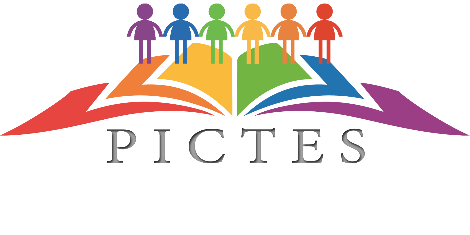 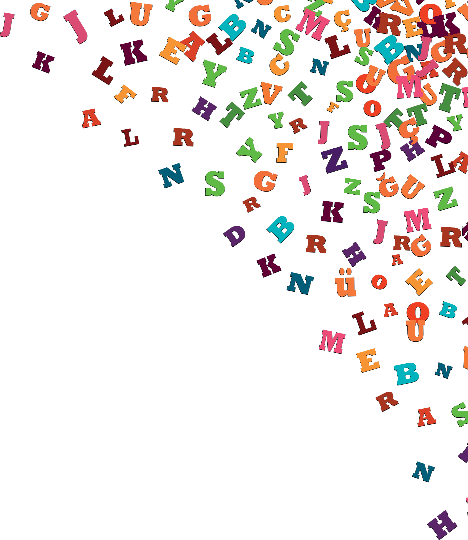 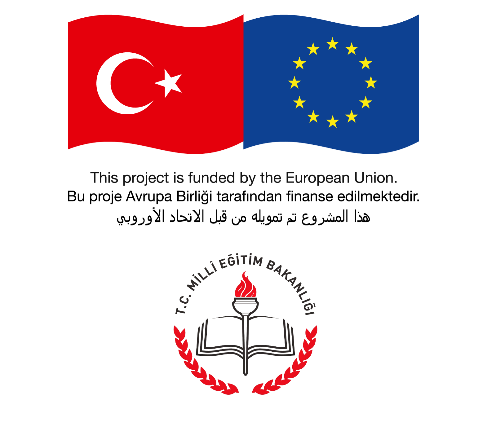 SURİYELİ ÇOCUKLARIN TÜRK EĞİTİM SİSTEMİNE ENTEGRASYONUNUN DESTEKLENMESİ PROJESİ
Sınavın zamanı, uygulaması, yöntemi ve gerekçesi hakkında öğretmenlere, ailelere ve öğrencilere bilgilendirme yapar. 
 Öğrencilere cevap kâğıtlarının kodlanması hakkında bilgilendirmeler yapar. 
 Aynı okulda yer alan tüm yabancı öğrencilerin aynı anda sınava girmesini sağlar. (Okulda ikili eğitim yapılması durumunda sabah ve öğleden sonra iki farklı sınav oturumu yapılabilir.). 
 Her sınıfta en az bir sınav görevlisi görevlendirir.
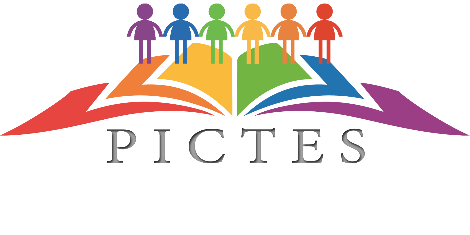 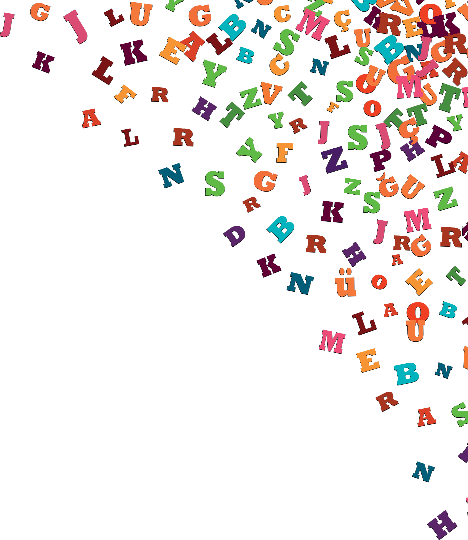 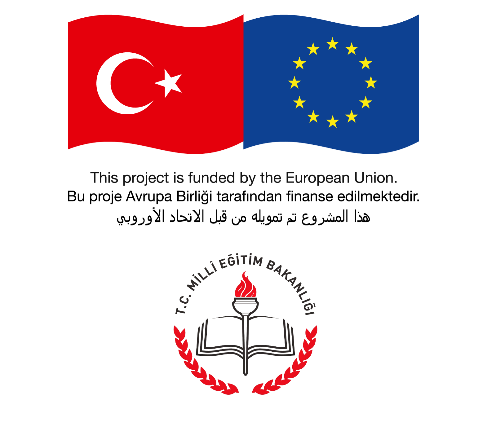 SURİYELİ ÇOCUKLARIN TÜRK EĞİTİM SİSTEMİNE ENTEGRASYONUNUN DESTEKLENMESİ PROJESİ
Sınav görevlilerini sınavdan önce belirler ve sınav anında yerlerinde olmalarını sağlar. 
 Sınavın yapılacağı sınav salonları ve sınav saatini okul ders saatlerini göz önünde bulundurarak belirler. 
 Sınav bitiminde cevap kâğıtlarının 5 gün içerisinde İlçe Milli Eğitim Müdürlüğüne güvenli bir şekilde teslim edilmesini sağlar.
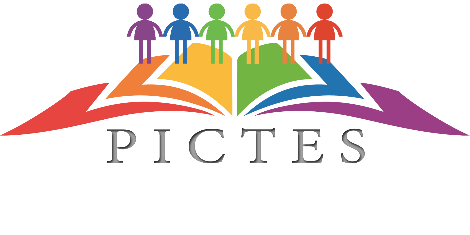 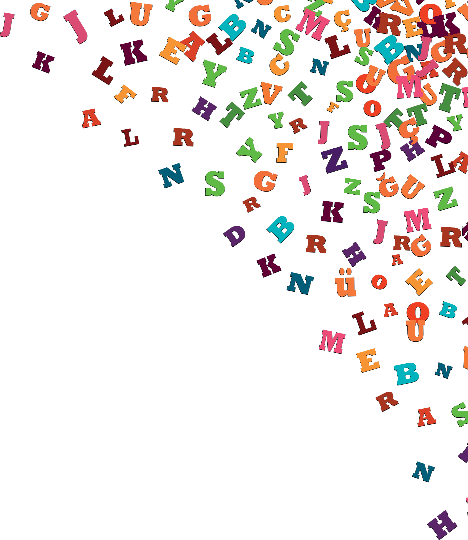 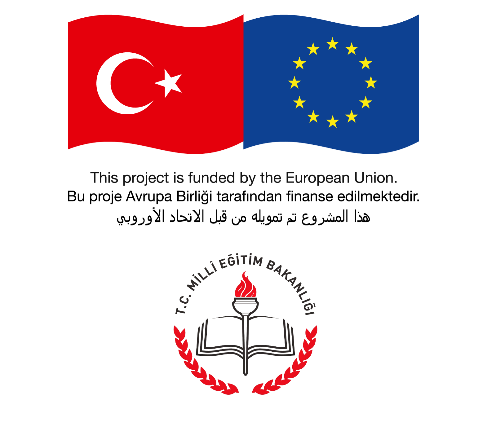 SURİYELİ ÇOCUKLARIN TÜRK EĞİTİM SİSTEMİNE ENTEGRASYONUNUN DESTEKLENMESİ PROJESİ
Sınav bitiminde Ek-3’de yer alan Okul Sınav İzleme Formunu doldurarak 5 gün içinde İlçe Milli Eğitim Müdürlüğüne teslim eder. 
 Sınavın bitiminden sonra soru kitapçıklarını sınav görevlilerinin toplamasını sağlar ve sınav sonuçlarının açıklanmasından sonra sınava giren yabancı öğrencilere teslim eder. (Kitapçıklar Sınav Geri Dönüşüm poşetine konulmayacak, sonuçları açıklandıktan sonra dağıtılacaktır.)
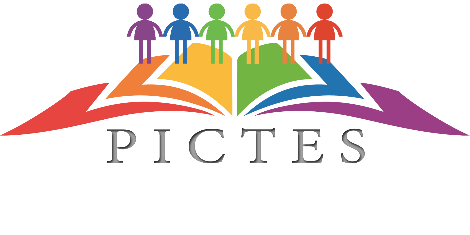 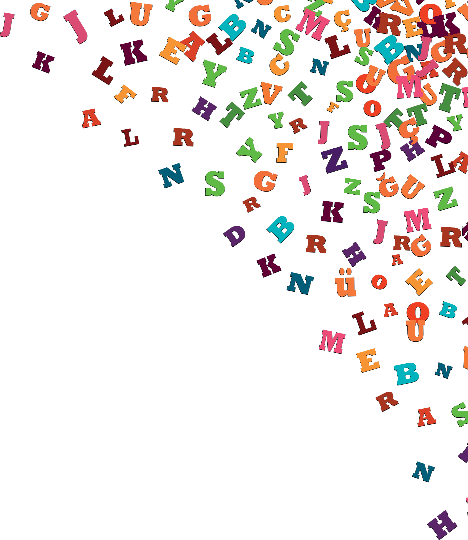 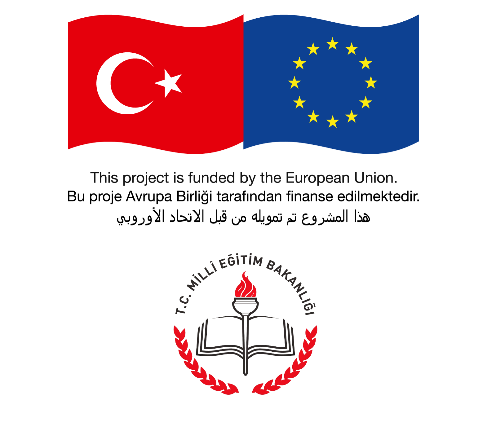 SURİYELİ ÇOCUKLARIN TÜRK EĞİTİM SİSTEMİNE ENTEGRASYONUNUN DESTEKLENMESİ PROJESİ
Sınav Görevlisinin Yapacağı İşlemler 
 Soru kitapçığı üzerinde yazan “Öğrencilerin Dikkatine” kısmını öğrencilere sesli olarak okur. 
 Kurum kodunu, sınavın süresini, başlama ve bitiş saatlerini tüm öğrencilerin görebileceği şekilde yazı tahtasına yazar. 
 Sınav güvenlik poşetinden çıkan evrakların kontrolünü yapar. 
 Sınav saatinde sınava girecek öğrencilerin kimlik belgelerini kontrol eder. Kimlik belgesi yanında olmayan öğrencileri okul yönetimine bildirir.
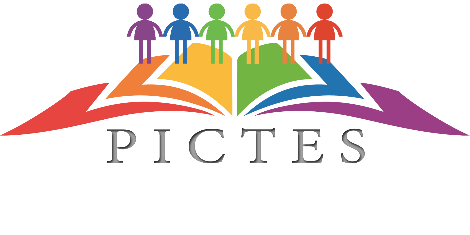 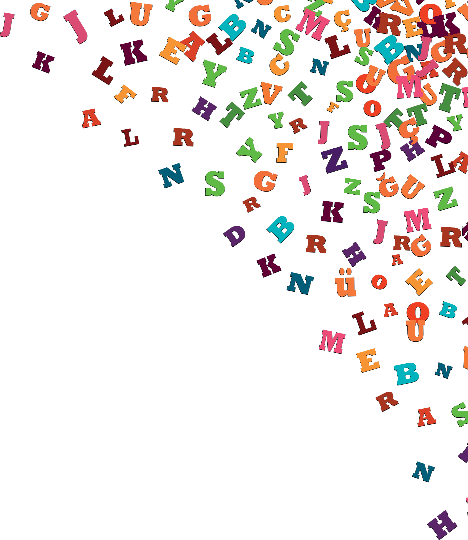 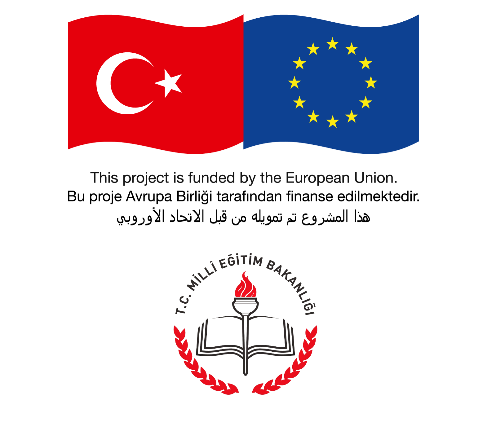 SURİYELİ ÇOCUKLARIN TÜRK EĞİTİM SİSTEMİNE ENTEGRASYONUNUN DESTEKLENMESİ PROJESİ
Soru kitapçıklarını A ve B olmak üzere sırasıyla salona “S” şeklinde dağıtır. 
 Sınav başlamadan önce öğrencilere, soruların cevaplarını cevap kâğıdına uygun olarak işaretlemesi hususunda gerekli uyarıyı yapar. Bu konuda sorumluluk öğrenci ile birlikte salon görevlilerine de aittir. 
 Cevap kâğıtlarında yer alan ve sınav görevlisi için ayrılan “Öğrenci bilgilerinin ve kitapçık türünün kodlamasının doğruluğu tarafımdan kontrol edilmiştir.” kısmına ad ve soyadlarını yazarak imzalar.
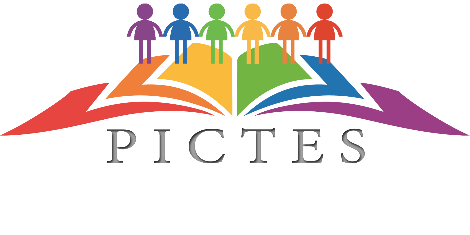 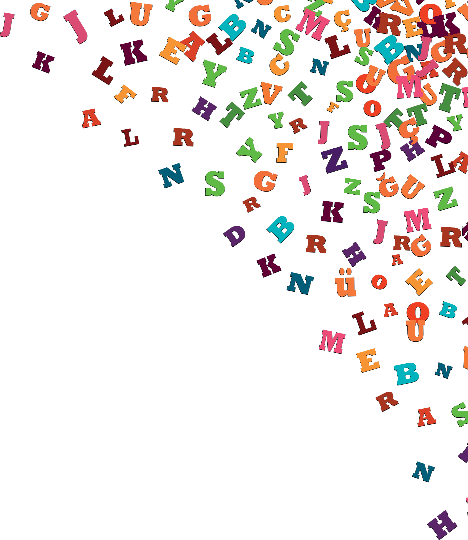 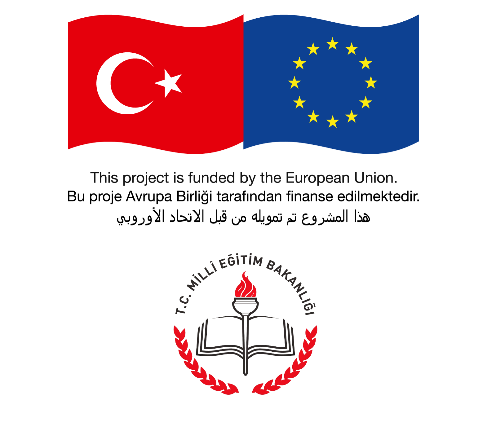 SURİYELİ ÇOCUKLARIN TÜRK EĞİTİM SİSTEMİNE ENTEGRASYONUNUN DESTEKLENMESİ PROJESİ
Sınav güvenlik poşetinin içinde bulunan salon yoklama çizelgesini cevap kâğıdını teslim eden öğrenciye silinmeyen kalem ile imzalatır. 
 Sınav bitiminde salon yoklama çizelgesi ve cevap kâğıtlarını geri gönderim poşetinin içine koyar ve ağzını yapıştırarak okul yönetimine teslim eder. 
 Sınav kitapçıklarını öğrencilerden toplar ve sınav sonucu 
açıklandığı zaman öğrencilere geri verilmek üzere okul yönetimine teslim eder (Sınav kitapçıkları geri gönderim poşetine konulmayacak olup, sınav sonuçları açıklandıktan sonra öğrenciye verilmek üzere idareye teslim edilecektir.)
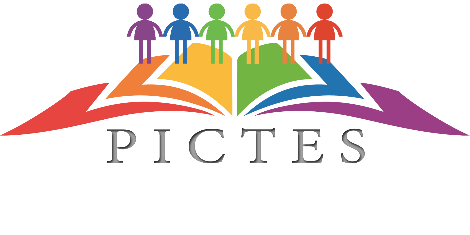 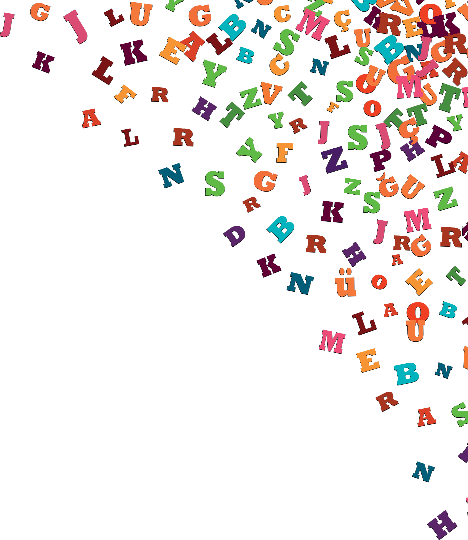 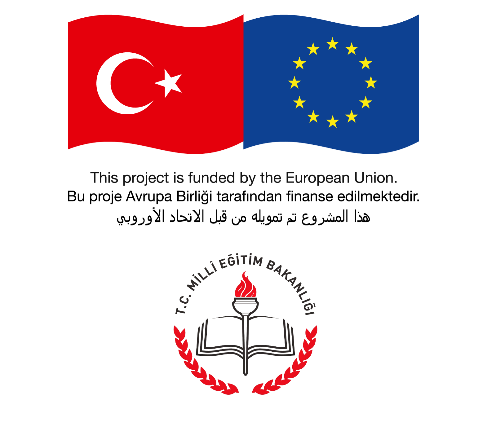 SURİYELİ ÇOCUKLARIN TÜRK EĞİTİM SİSTEMİNE ENTEGRASYONUNUN DESTEKLENMESİ PROJESİ
Sınavın uygulanmasında yapılacak yanlışlıktan dolayı öğrencinin uğrayacağı mağduriyetten, sınav görevlileri sorumludur. 
 Geri gönderim poşetine konulmayan cevap kâğıtları işleme alınmayacak ve yasal sorumluluk salon görevlilerine ait olacaktır. 
 Geri gönderim poşetleri sınav salonunda kapatılacaktır ve kapatılan geri gönderim poşeti kesinlikle tekrar açılmayacaktır.
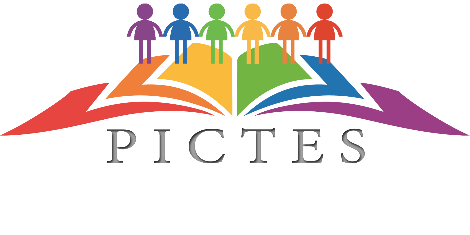 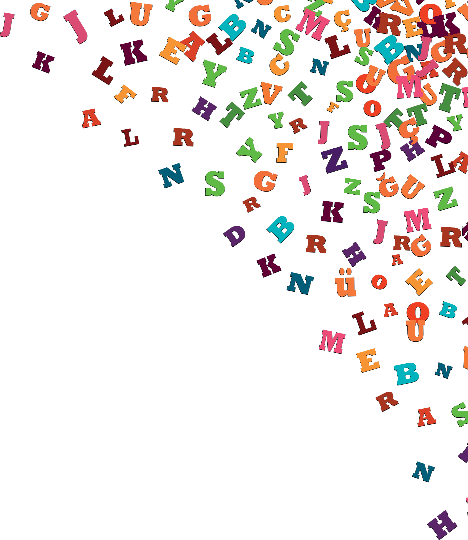 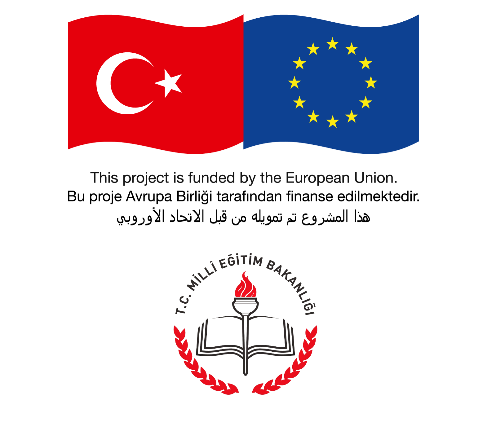 SURİYELİ ÇOCUKLARIN TÜRK EĞİTİM SİSTEMİNE ENTEGRASYONUNUN DESTEKLENMESİ PROJESİ
Sınavda Uygulanacak Kurallar 
 Öğrenciler, sınav kurallarına ve salon görevlilerinin tüm uyarılarına uymak zorundadırlar. 
 Sınav süresince öğrencilerin sınıftan çıkması yasaktır. 
 Cevap kâğıdı kullanılmayacak durumdaysa öğrencilerin bu durumu sınav görevlisine bildirmesi gerekmektedir. 
 Sınav bitiminde, soru kitapçıkları ve cevap kâğıdı salon görevlisine teslim edilmelidir.
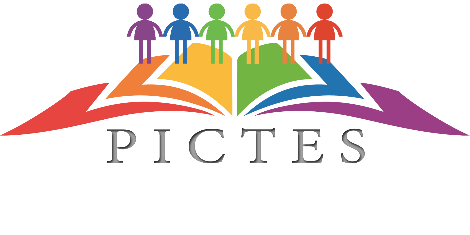 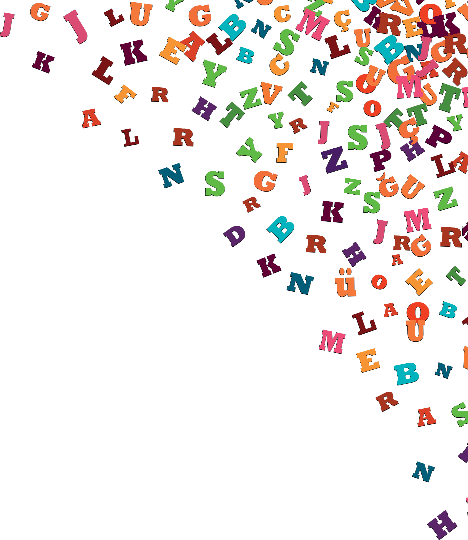 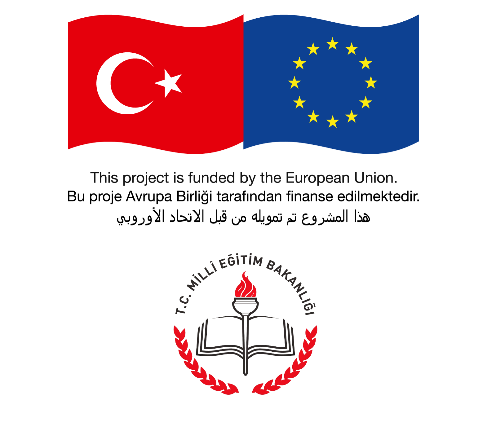 SURİYELİ ÇOCUKLARIN TÜRK EĞİTİM SİSTEMİNE ENTEGRASYONUNUN DESTEKLENMESİ PROJESİ
Sınav sırasında sözlük, hesap makinesi, saat fonksiyonu dışında özellikleri bulunan saat veya çağrı cihazı, cep telefonu, telsiz, radyo ve bilgisayar özelliği bulunan elektronik cihazlar öğrencilerin yanında bulundurulmamalıdır. 
 Sınavın değerlendirilmesi aşamasında, toplu kopya tespiti veya başka adayın yerine sınava girilmesi durumunda sınav geçersiz sayılacaktır.
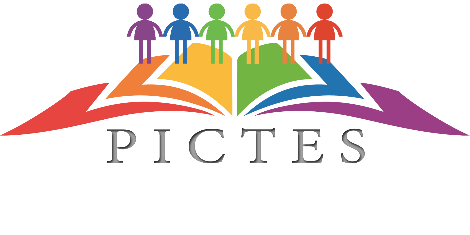 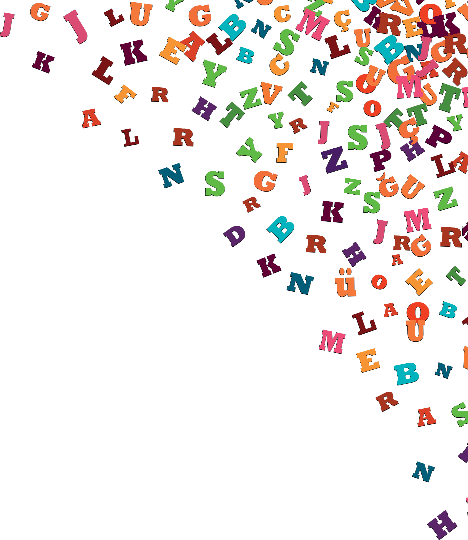 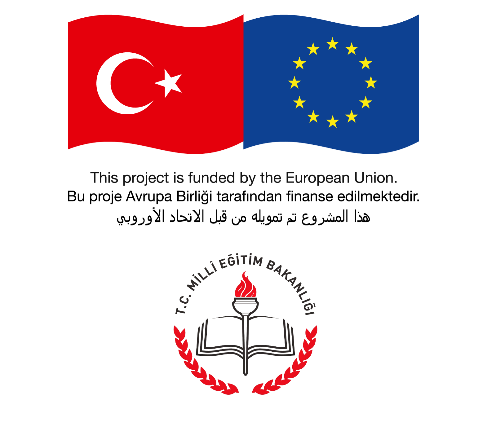 SURİYELİ ÇOCUKLARIN TÜRK EĞİTİM SİSTEMİNE ENTEGRASYONUNUN DESTEKLENMESİ PROJESİ
Sınav sırasında kopya çeken veya çekmeye teşebbüs eden, kopya veren ve kopya çekilmesine yardım edenlerin kimlik bilgileri Salon Sınav Tutanağına yazılacak ve bu öğrencilerin sınavları geçersiz sayılacaktır. Görevliler kopya çekmeye veya vermeye çalışanları uyarmak zorunda değildir, sorumluluk öğrenciye aittir. Sınav görevlileri bir salondaki sınavın, kurallara uygun biçimde yapılmadığını, toplu kopya girişiminde bulunulduğunu tutanakla bildirdikleri takdirde, bu salonda sınava giren öğrencilerin sınavını geçersiz sayılabilir.
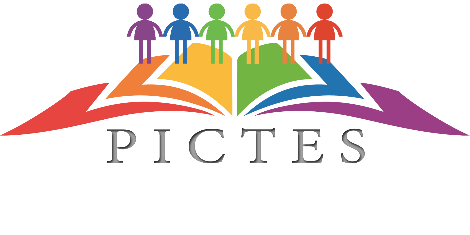 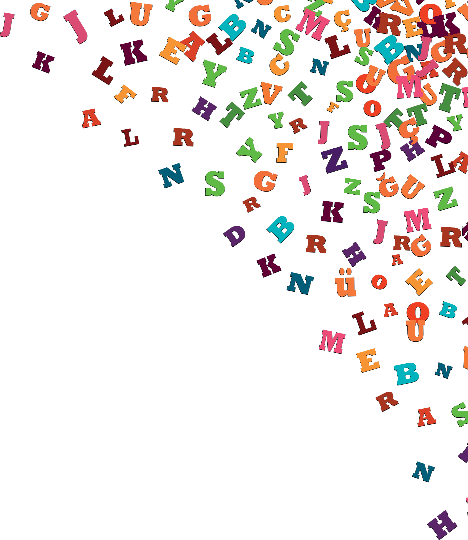 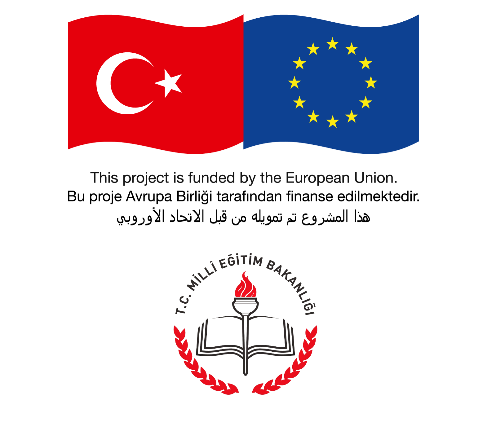 SURİYELİ ÇOCUKLARIN TÜRK EĞİTİM SİSTEMİNE ENTEGRASYONUNUN DESTEKLENMESİ PROJESİ
Cevap kâğıtlarını teslim etmeyenlerin sınavı geçersiz sayılacaktır. 
 Öğrenciler cevaplarını cevap kâğıdında belirtilen örnek kodlamada olduğu gibi, yuvarlağın dışına taşırmadan cevap kâğıdında ilgili seçeneği bularak kodlayacaktır. 
 Sınav süresince görevlilerle konuşmak ve görevlilere soru sormak yasaktır. Aynı şekilde görevlilerin de öğrencilerle yakından ve alçak sesle konuşmaları, öğrencilerin birbirinden kalem, silgi, kalemtıraş vb. alışverişleri kesinlikle yasaktır.
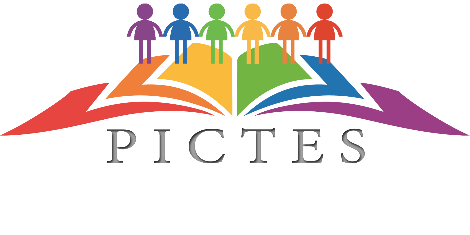 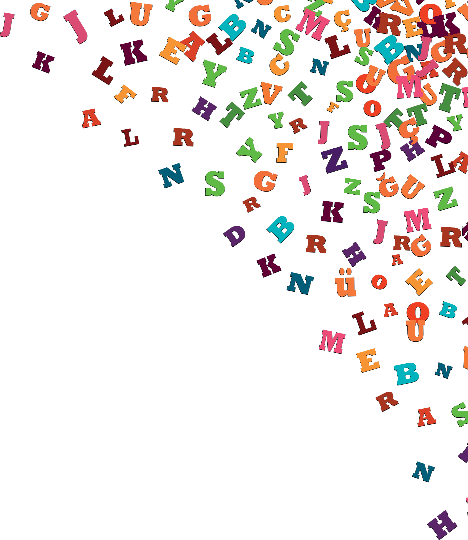 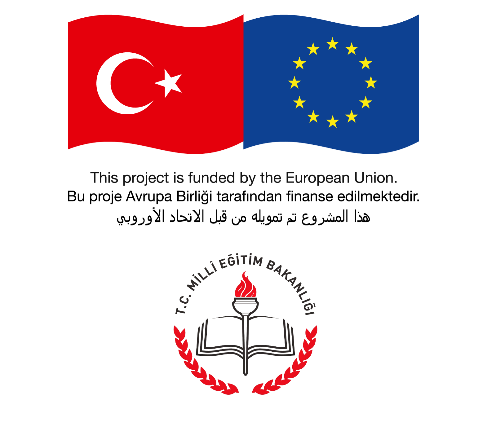 SURİYELİ ÇOCUKLARIN TÜRK EĞİTİM SİSTEMİNE ENTEGRASYONUNUN DESTEKLENMESİ PROJESİ
Cevap kâğıdında kodlanması gereken “Kimlik Numarası”, “Ad Soyadı”, “Kitapçık Türü”, “Sınıfı” ve “Kurum Kodu” kısımları ile yazılması gereken ad soyadı, kimlik numarası, ili, ilçesi, kurumu ve sınıfı yer almaktadır. Bu alanlar öğrenci tarafından doldurulmalıdır ve öğrencinin imzası bölümü imzalanmalıdır. Cevap kâğıdına kitapçık türü ve kimlik numarasını işaretlenmemiş öğrencilerin cevap kâğıtları değerlendirmeye alınmayacaktır. Ayrıca herhangi bir kimlik belgesi alamamış öğrenciler Kimlik No’su yerine YÖBİS ID numarasını girecektir. YÖBİS ID’de bulunan YÖBİS harflerinin yerine “0” (sıfır) kodlanacaktır (Örneğin; YÖBİS123456 numaralı öğrenci Kimlik No’su bölümünü 00000123456 şeklinde kodlayacaktır.).
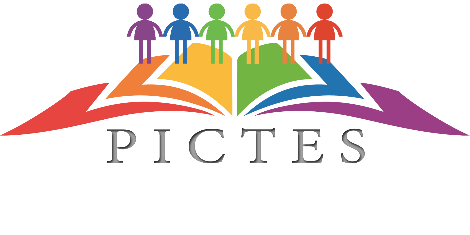 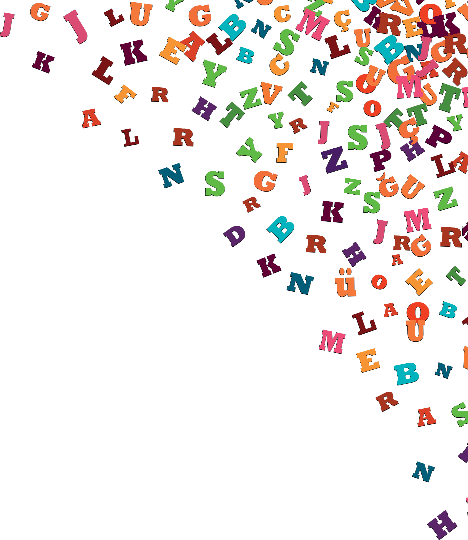 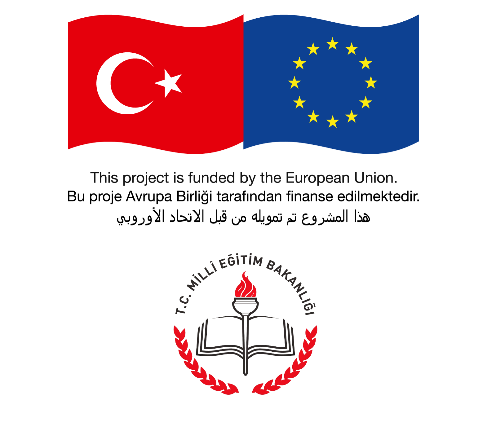 SURİYELİ ÇOCUKLARIN TÜRK EĞİTİM SİSTEMİNE ENTEGRASYONUNUN DESTEKLENMESİ PROJESİ
Öğrenci, cevap kâğıdındaki imza bölümünü silinmeyen bir kalemle imzalayacaktır. 
 Cevap kâğıdına yazılacak her türlü yazıda ve yapılacak bütün işaretlemelerde kurşun kalem kullanılacaktır. Tükenmez kalem ve dolma kalem kesinlikle kullanılmayacaktır. 
 Sınav süresi bittiğinde cevapların cevap kâğıdına işaretlenmiş olması gerekir. Soru kitapçığına işaretlenen cevaplar geçerli değildir. 
 Cevap kâğıdı üzerindeki barkodlar kesinlikle karalanmamalıdır, aksi halde sınav geçersiz sayılacaktır.
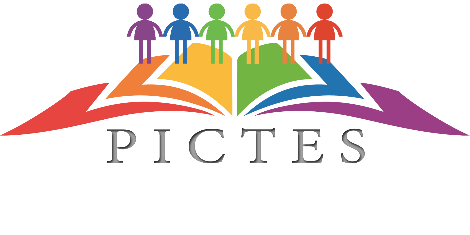 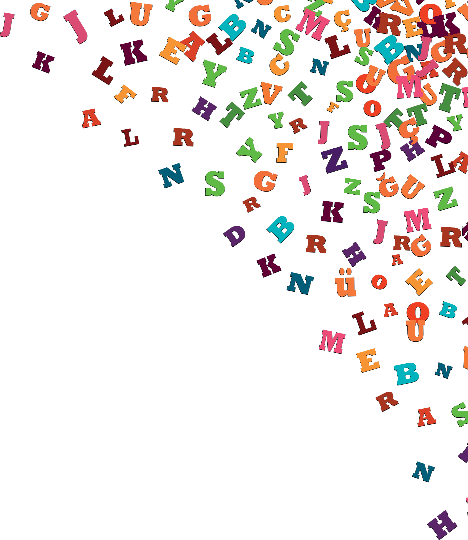 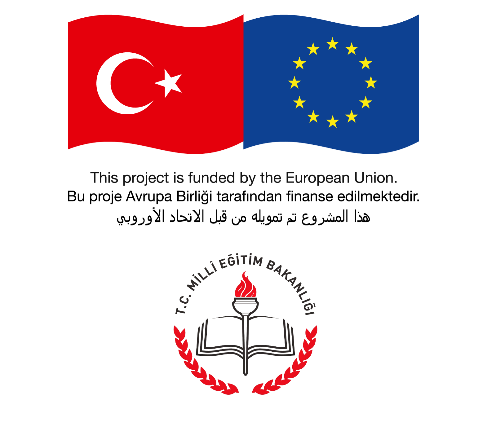 SURİYELİ ÇOCUKLARIN TÜRK EĞİTİM SİSTEMİNE ENTEGRASYONUNUN DESTEKLENMESİ PROJESİ
Sınavda her öğrenciye birer adet soru kitapçığı ve cevap kâğıdı verilecektir. Salon görevlisi inceleme iznini verdikten sonra, soru kitapçıklarının sayfalarının eksik olup olmadığı, kitapçıkta basım hatalarının bulunup bulunmadığı kontrol edilmelidir. Bir sorun var ise değiştirilmesi için sınav görevlisine başvurulmalıdır. Bir sorun yoksa kitapçık ve cevap kâğıdı üzerindeki ilgili bilgiler doldurulmalıdır.
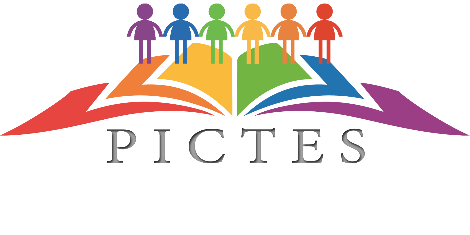 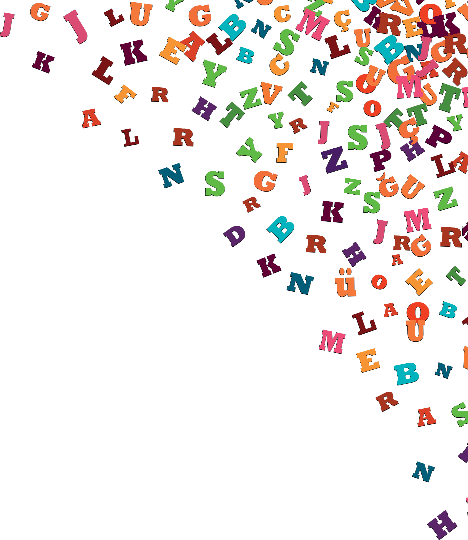 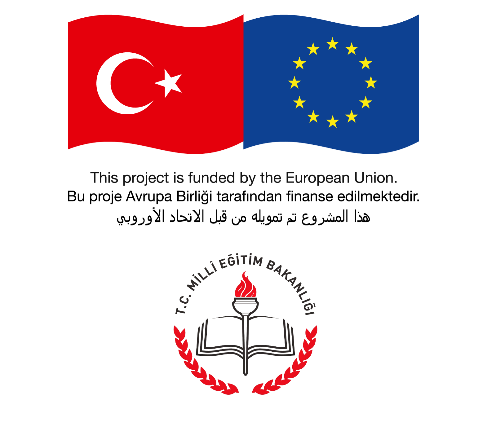 SURİYELİ ÇOCUKLARIN TÜRK EĞİTİM SİSTEMİNE ENTEGRASYONUNUN DESTEKLENMESİ PROJESİ
Cevap kâğıdına yazılması ve işaretlenmesi gereken bilgilerde eksiklik ve/veya yanlışlık olması hâlinde sınavın değerlendirilmesi mümkün olamamaktadır. Bu nedenle salon görevlisi cevap kâğıtlarında istenen kimlik, kurum ve kitapçık türü bilgilerinde yanlışlık veya eksiklik olmamasına özen göstermelidir.
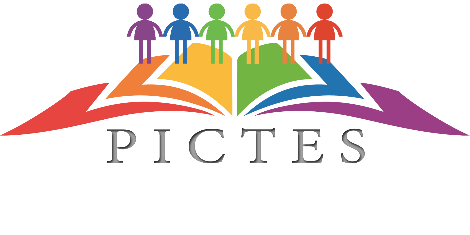 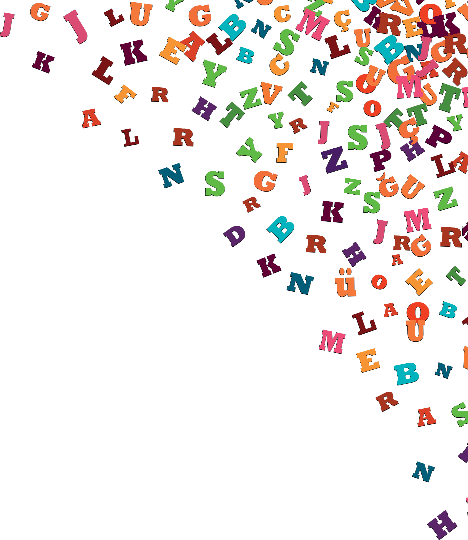 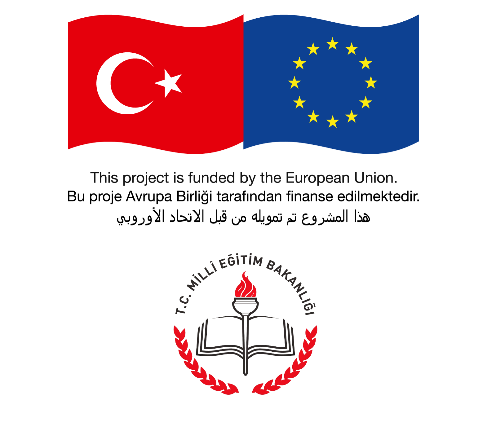 SURİYELİ ÇOCUKLARIN TÜRK EĞİTİM SİSTEMİNE ENTEGRASYONUNUN DESTEKLENMESİ PROJESİ
Sınavın Kapsamı 
 Sınav, “Türkçe Dil Yeterliklerine Yönelik Program ve Ölçek Geliştirme Çalıştayı”nın çıktıları esas alınarak hazırlanmıştır. 
 Sınav çoktan seçmeli sorulardan oluşmaktadır. 
 Sınavda ilkokul kademesi için üç seçenekli 25 soru, ortaokul ve lise kademesi için dört seçenekli 40 soru yer almaktadır. Bu seçeneklerin yalnızca bir tanesi doğrudur. 
 Sınav, her kademede A ve B olmak üzere iki farklı kitapçık türünden oluşmaktadır.
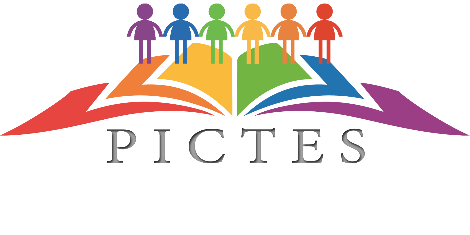 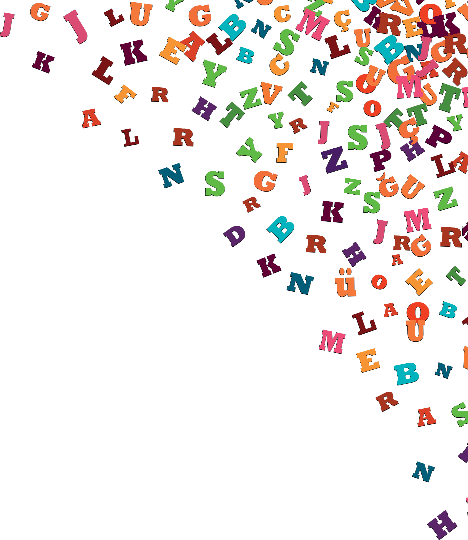 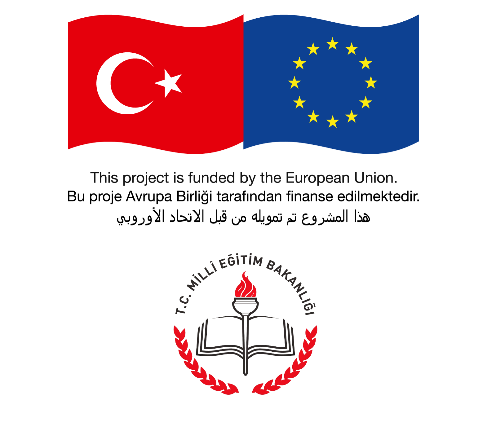 SURİYELİ ÇOCUKLARIN TÜRK EĞİTİM SİSTEMİNE ENTEGRASYONUNUN DESTEKLENMESİ PROJESİ
Sınavın Değerlendirilmesi 
 Sınavın değerlendirilmesi Proje Merkez Yönetim Ofisi tarafından yapılacaktır. 
 Sınavın değerlendirilmesinde düzeltme formülü uygulanmayacak olup yalnızca doğru cevaplar dikkate alınacaktır. Yanlış seçenekler hesaplamaya dâhil edilmeyecektir. 
 Birden fazla cevap seçeneğinin işaretlenmesi veya değiştirilmek istenen cevabın işaretlemesi tamamen silinmeden yeni bir işaretleme yapılması hâlinde bu soruya verilen cevap, optik okuyucu tarafından yanlış cevap olarak değerlendirilecektir.
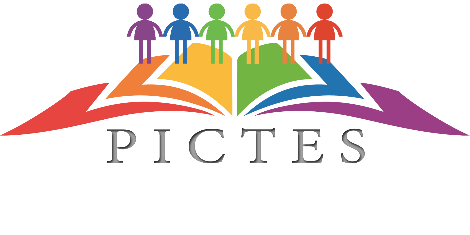 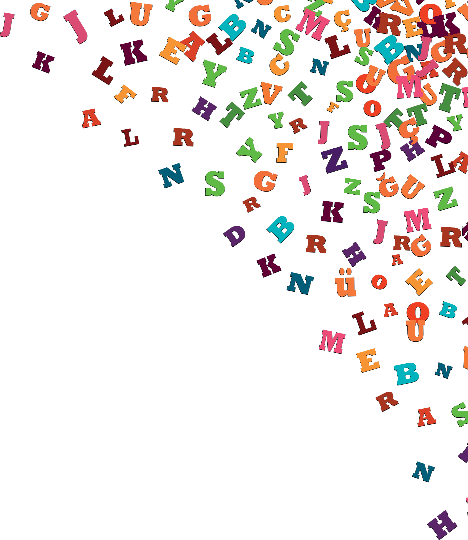 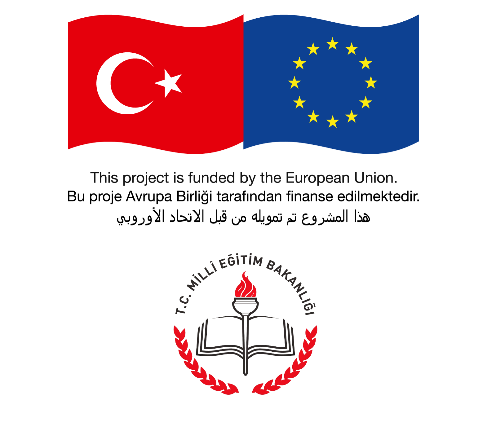 SURİYELİ ÇOCUKLARIN TÜRK EĞİTİM SİSTEMİNE ENTEGRASYONUNUN DESTEKLENMESİ PROJESİ
Kahramanmaraş İKE Proje Ekibi
Saygılarımızla…
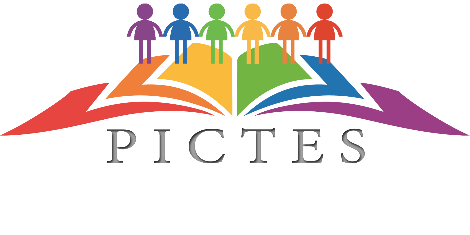